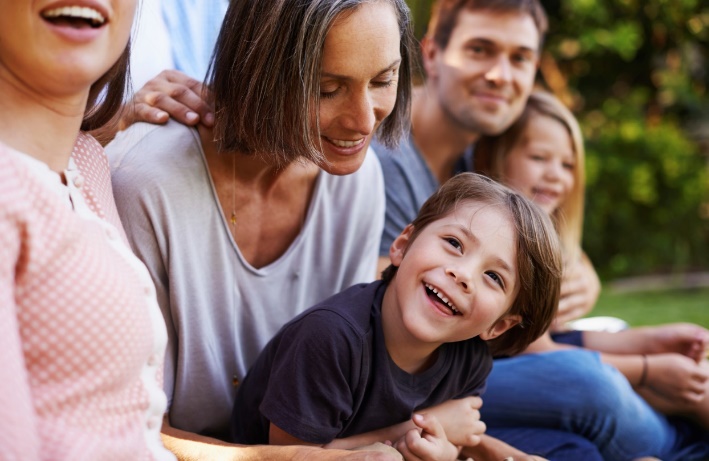 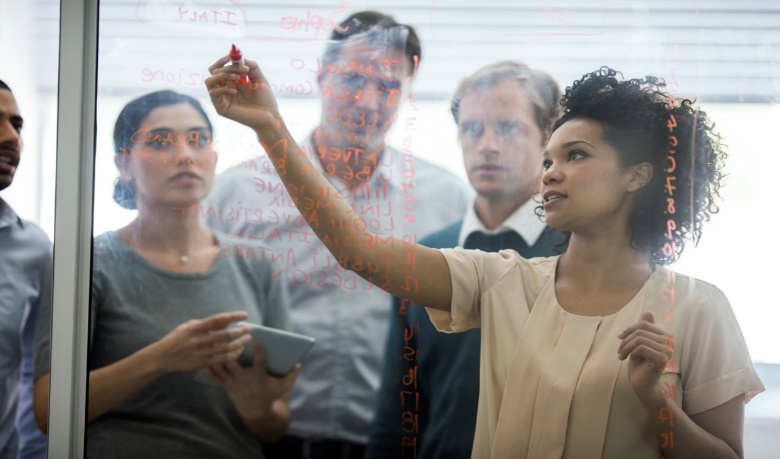 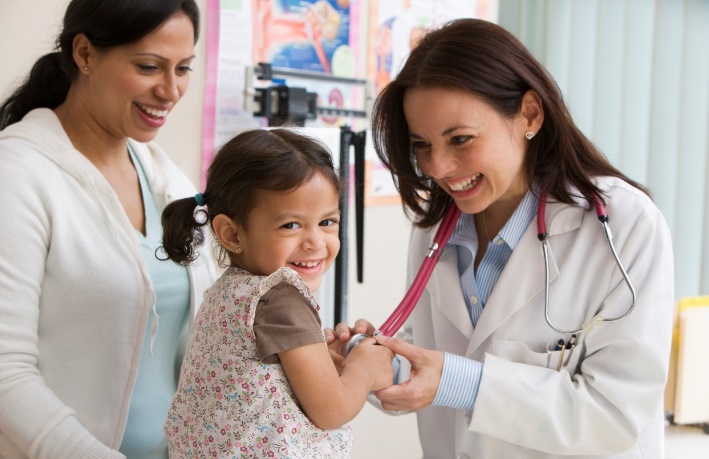 Creating a dissemination plan 
for <PUT YOUR RESEARCH PRODUCT HERE>
<YOUR NAME, SCHOOL, DEPARTMENT>
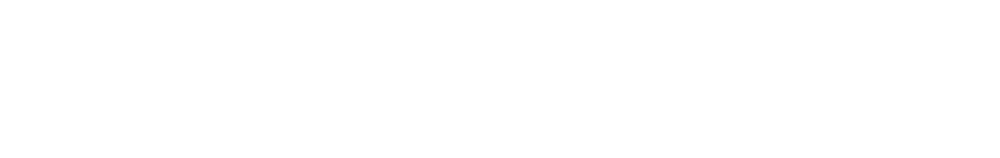 <Name of your research product/s>: Why disseminate?
Here put a few bullets about why you chose this research product to disseminate
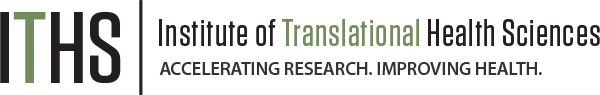 Best potential users for 
< Name of your research product/s>
Here share the users you chose and why, using the 4 questions from the “Apply” section of the workbook
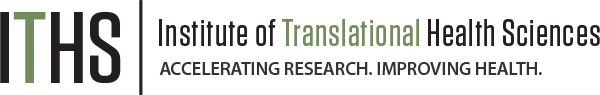 The “pitch” for my research product
Here share your 60 second “pitch” in written form and verbally with the group
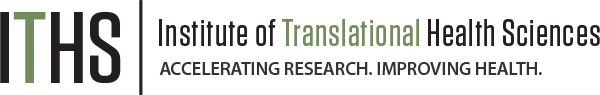 My proposed dissemination plan
Here share the next steps you will take to put your dissemination plan into place
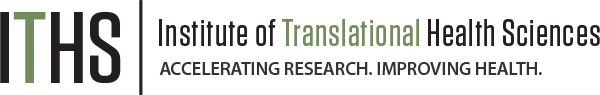 Thank you!
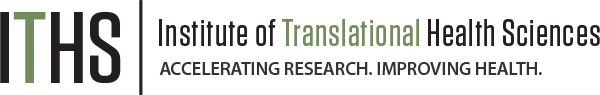